ÇAP – YANDAL PROGRAMLARI İKTİSADİ VE İDARİ BİLİMLER FAKÜLTESİİŞLETME BÖLÜMÜ
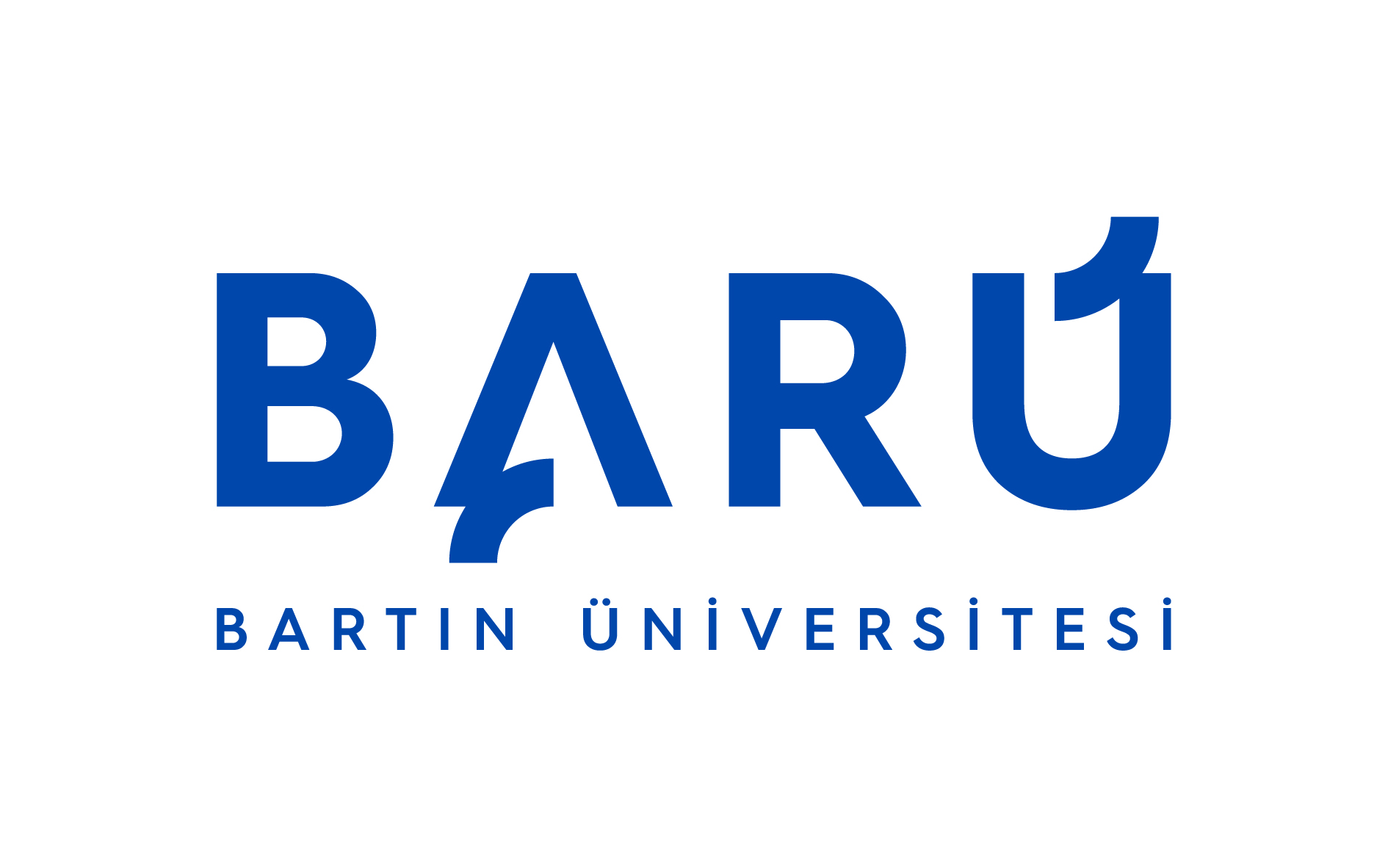 İÇERİK
ÇAP ve YANDAL nedir?
ÇİFT ANADAL, YAN DAL ve KURUM İÇİ YATAY GEÇİŞ Yönergesi 
Avantajları
Dezavantajları
ÇAP-YANDAL Yapılabilecek Programlar
Bölüm ÇAP-YANDAL Sorumlusu
ÇAP
Çift Anadal Programı:

Herhangi bir üniversitede lisans düzeyinde eğitim gören öğrencilerin, aynı üniversitedeki başka bir bölüme kayıt olmasına ve eş zamanlı olarak ders almasıdır.
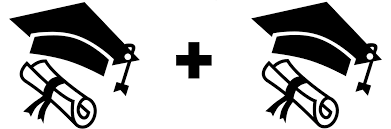 YANDAL
Bir lisans programına kayıtlı olan öğrencinin, bilgisini artırmak amacıyla ikinci bir lisans programından ders almasıdır.
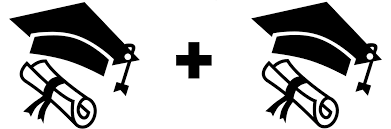 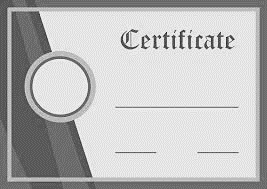 ÇAP – YANDAL BAŞVURU
Yılda iki kez: 
GÜZ - Eylül 
BAHAR - Şubat
Her dönem başvuru kılavuzu yayınlanıyor.
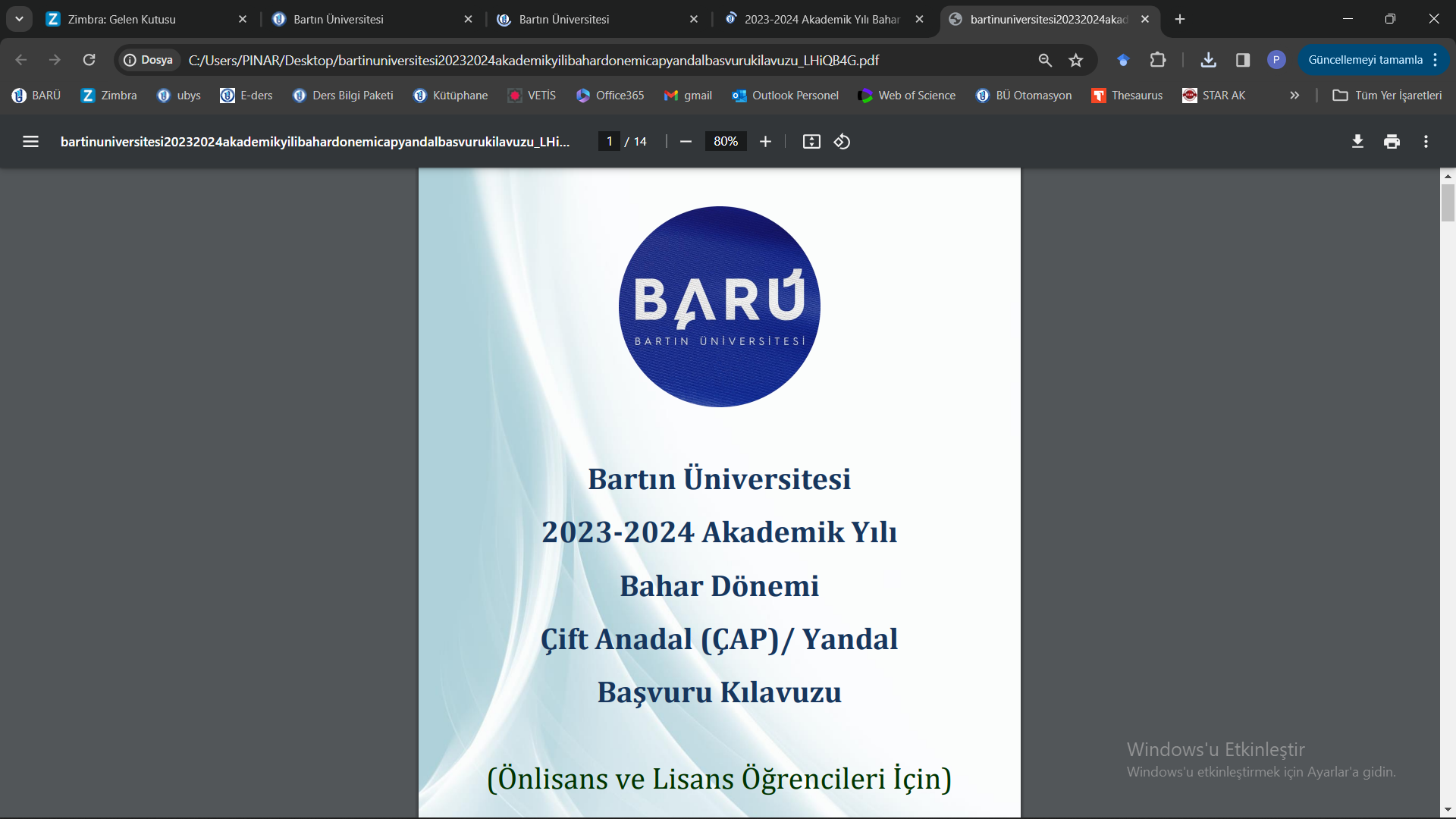 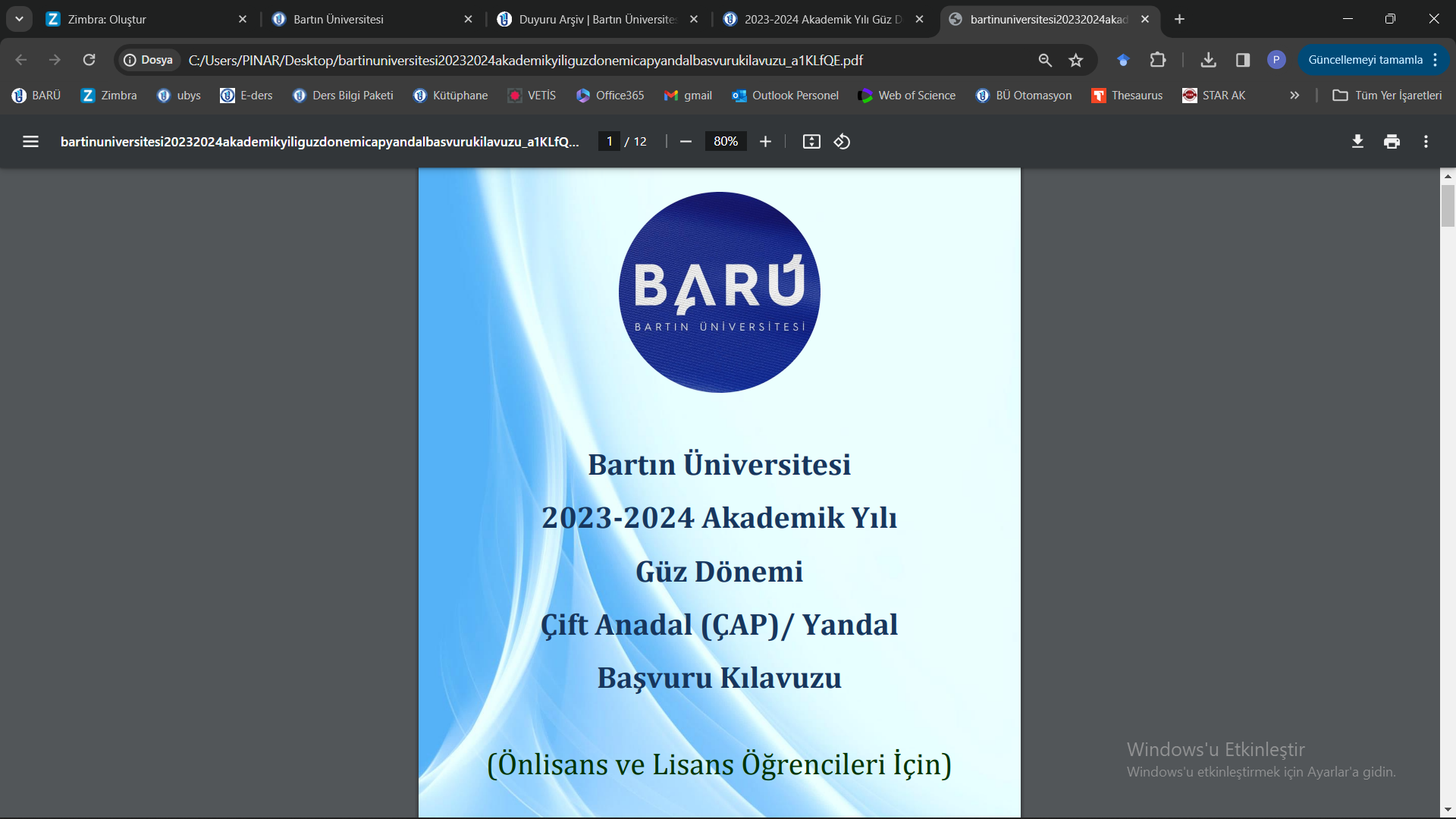 ÇAP ŞARTLARI
En erken 3. yarıyılın başında,
En geç ise dört yıllık programlarda 5. yarıyılın başında,
Başvurduğu yarıyıla kadar anadal diploma programında aldığı tüm dersleri başarıyla tamamlamış olan,
Genel not ortalaması en az 4.00 üzerinden 3.00 olan ve anadal diploma programının ilgili sınıfında başarı sıralaması itibarıyla en üst %20’sinde bulunan öğrenciler başvurabilir.
%20’de yer alamayanlar ise taban puana göre başvurabilir.
YANDAL ŞARTLARI
En erken 3. yarıyılın başında,
En geç ise dört yıllık programlarda 5. yarıyılın başında,
Başvurduğu yarıyıla kadar anadal diploma programında aldığı tüm dersleri başarıyla tamamlamış olan,
Genel not ortalaması en az 4.00 üzerinden 2.50 olan öğrenciler başvurabilir.
ÇAP – YANDAL YÖNERGE
ÇAP ve YANDAL programlarına ilişkin detaylı bilgi:

BARTIN ÜNİVERSİTESİ ÇİFT ANADAL, YAN DAL ve KURUM İÇİ YATAY GEÇİŞ YÖNERGESİ
ÇAP – YANDAL AVANTAJLARI
İki farklı mesleğe sahip olabilirsiniz.
Daha fazla iş imkanına sahip olabilirsiniz.
Kendinizi çok yönlü geliştirme imkanına sahip olursunuz.
İki farklı uzmanlık dalına sahip olursunuz.
Mezuniyet sonrası daha çok kariyer seçeneğiniz olur.
İki bölümden de sosyal çevreniz olur.
Daha fazla profesörden hayat dersi alabilirsiniz.
Benzer bir bölümde ÇAP yaptığınız takdirde iş dünyasında rekabette üstünlük elde edersiniz.
İlgi duyduğunuz farklı bir alanda kendinizi geliştirebilirsiniz.
ÇAP – YANDAL DEZAVANTAJLARI
Daha fazla ders
Daha fazla iş yükü
Daha yoğun sınav haftası
ÇAP YAPILABİLECEK PROGRAMLARI
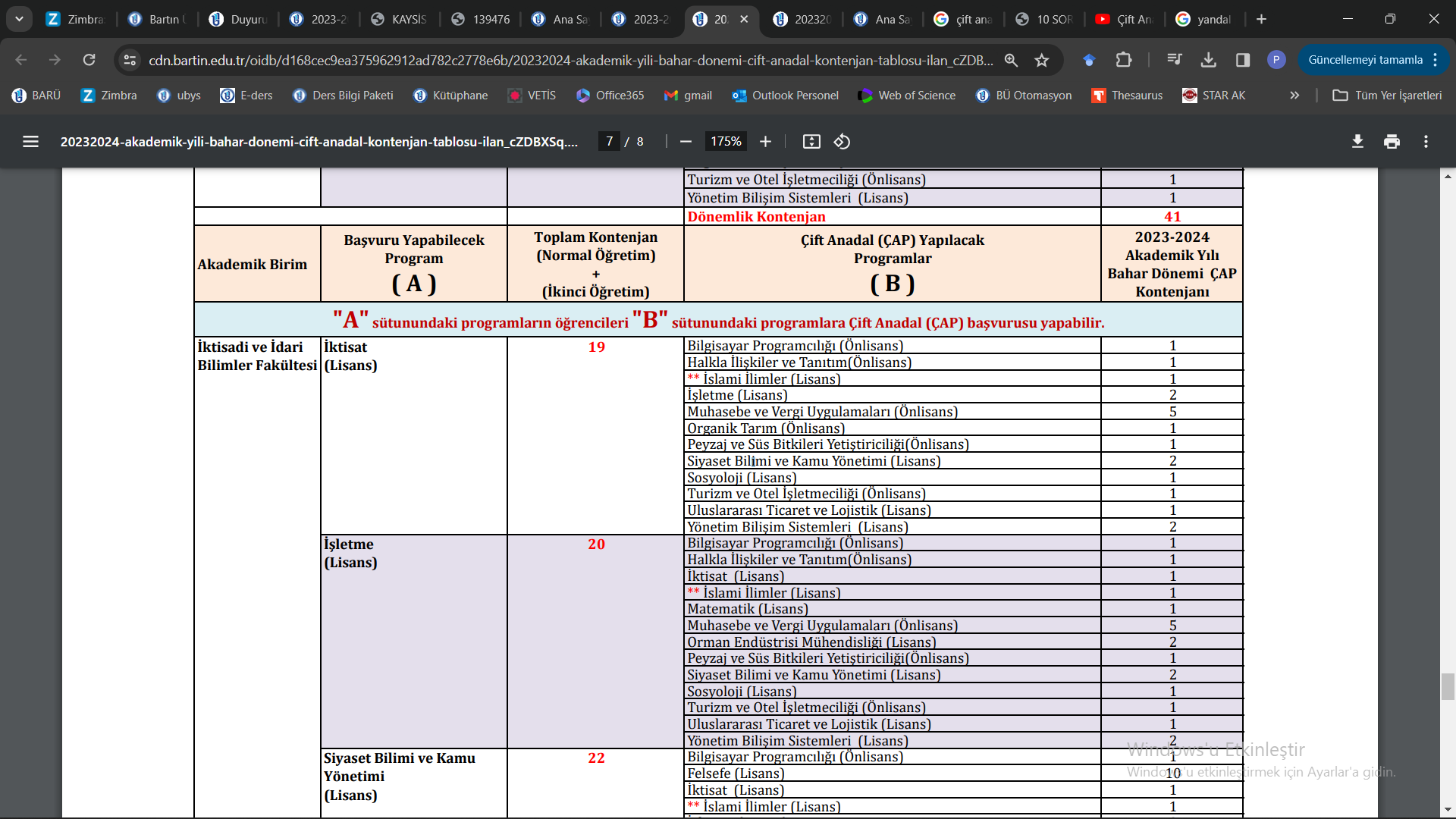 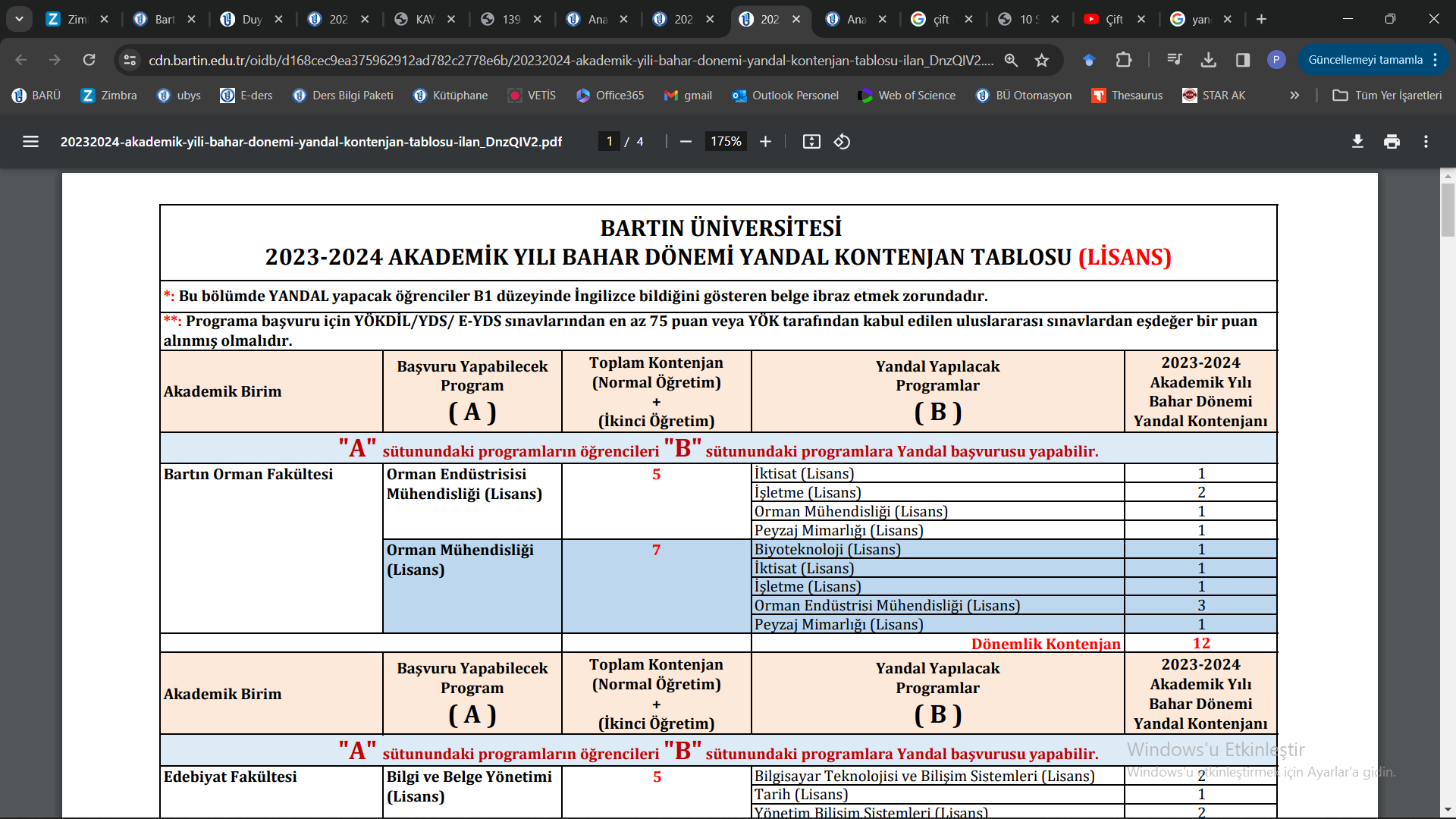 YANDAL YAPILABİLECEK PROGRAMLARI
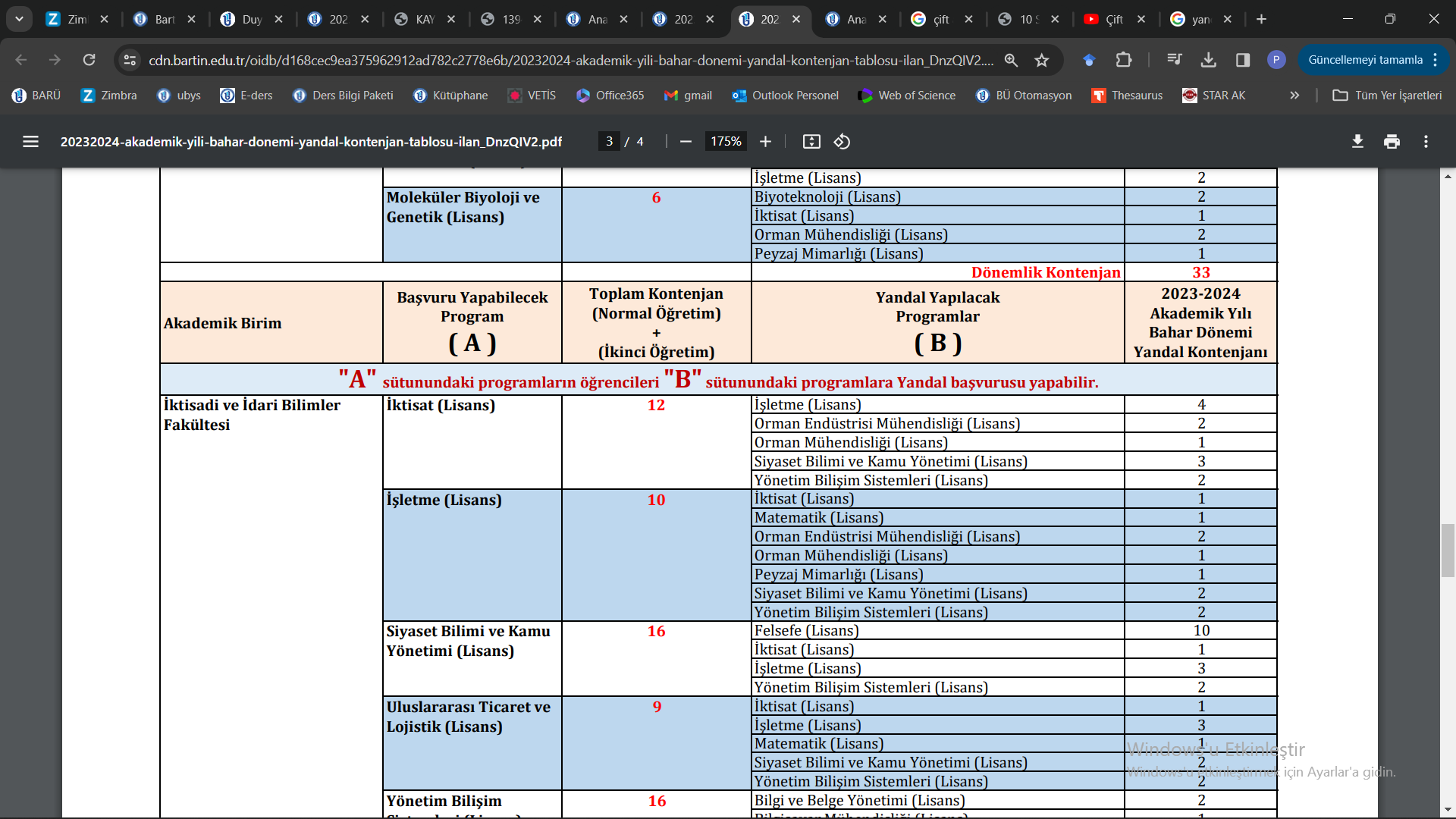 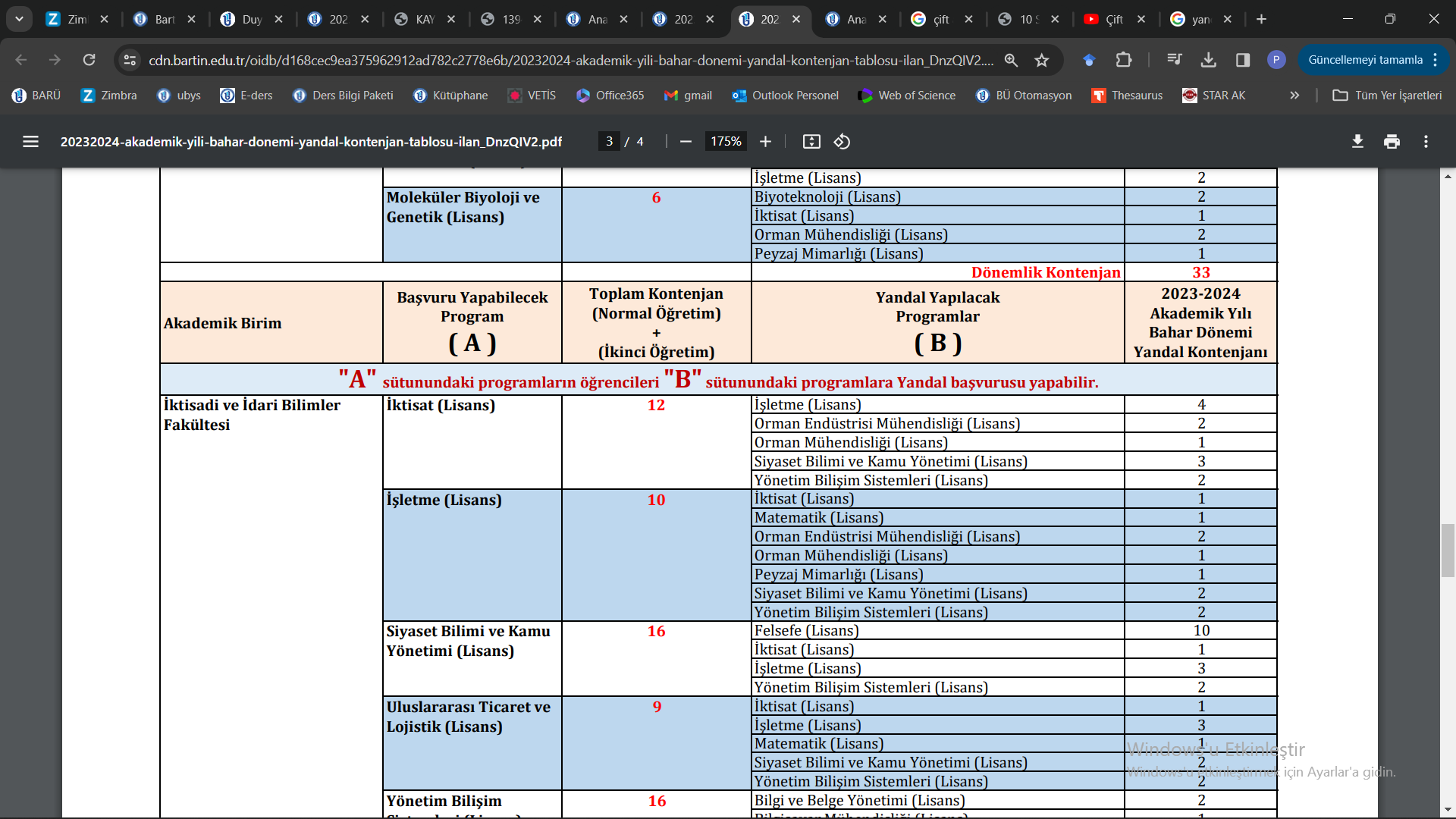 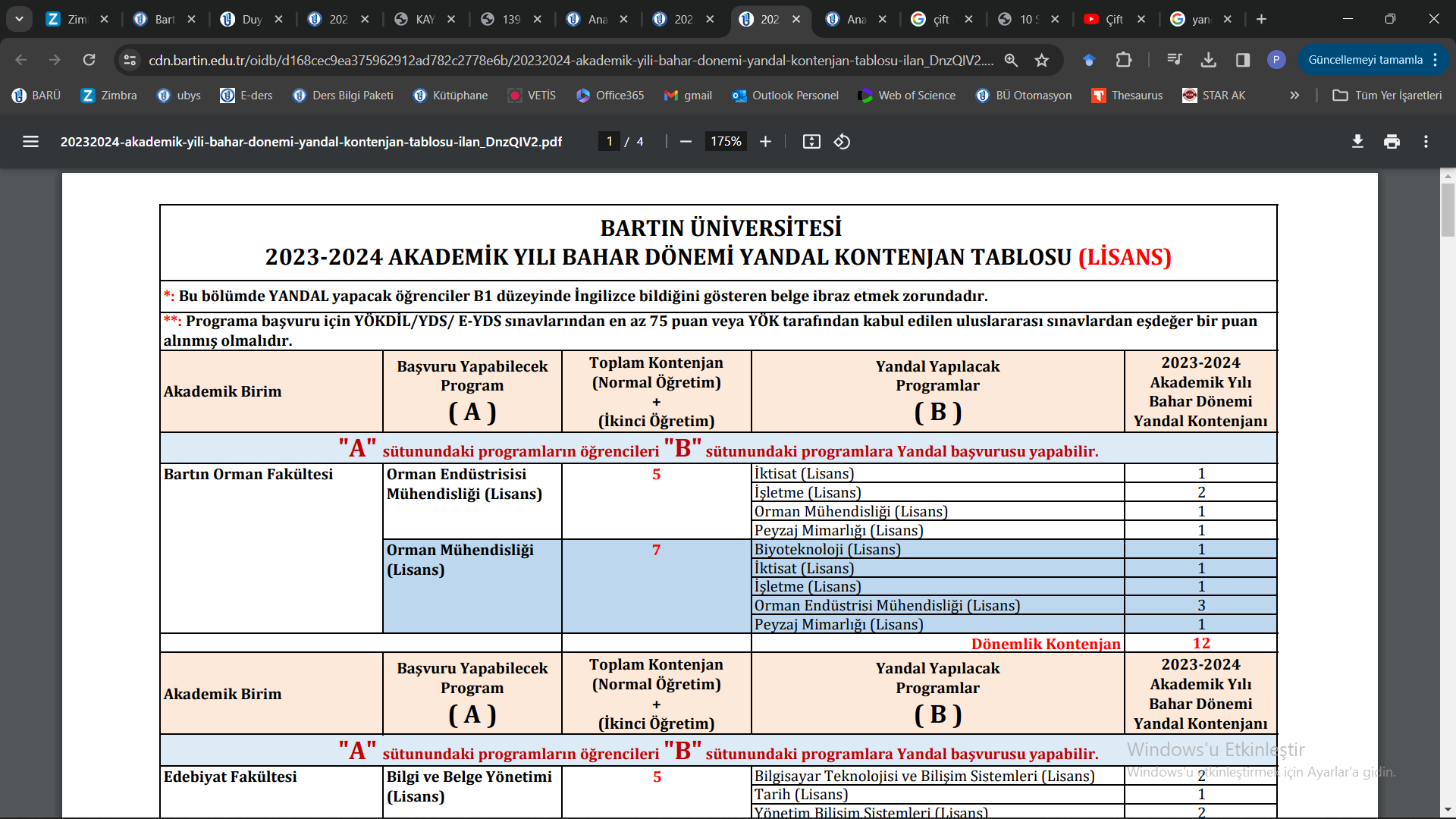 çap-yandal PROGRAM sorumlumuz
Dr. Öğr. Üyesi İ. Fatih CEYHAN 
e - Posta	:	ismailc@bartin.edu.tr
Telefon	:	0 (378) 501 10 00 / 2133 
Oda No: 2-84


Fakültemizde daha önce ÇAP-YANDAL yapmış olan öğrenciler ile iletişim kurabilirsiniz.
TEŞEKKÜRLER